OSTRUZIONE DELLE VIE AEREE DA CORPO ESTRANEO
Ostruzione da Corpo Estraneo nelle Vie Aeree
Negli adulti è causato soprattutto dai cibi

In genere, con testimoni
OSTRUZIONE PARZIALE
Dispnea, tosse, possibili sibili inspiratori

OSTRUZIONE TOTALE
- Impossibilità di parlare e respirare, tosse 
- Segnale universale di asfissia (mani alla gola) 
- Rapida insorgenza di cianosi
- Possibile perdita di coscienza
OSTRUZIONE DA CORPO ESTRANEO
PERSONA COSCIENTE
-	Se l’ostruzione è parziale, aiutare la tosse, non fare niente altro

- Se la vittima è affaticata, la tosse si riduce e il respiro si indebolisce

- Dare 5 colpi sulla schiena, fra le scapole

- Se non si ottiene alcun effetto:
  manovra di Heimlich
  (compressioni addominali) a paziente in piedi

- Continuare alternando 5 colpi sulla schiena e 5 compressioni addominali
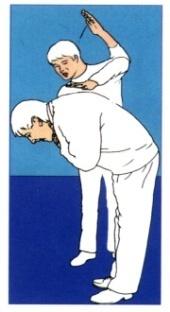 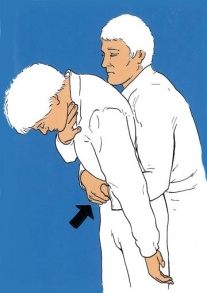 OSTRUZIONE DA CORPO ESTRANEO
PERSONA INCOSCIENTE
Distendere il paziente in posizione supina
Chiamare aiuto
Controllare la bocca e rimuovere il corpo estraneo soltanto se visibile
Cominciare le compressioni toraciche (30)
Controllare la bocca
Se non c’è niente, cominciare le ventilazioni.
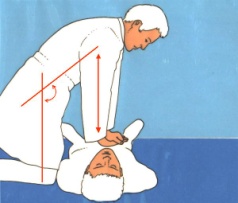 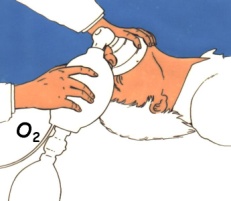 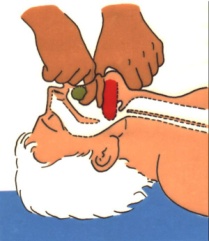 OSTRUZIONE DA CORPO ESTRANEO
PERSONA INCOSCIENTE
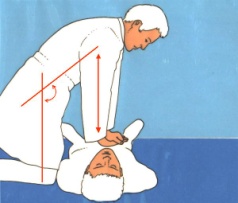 Continuare la RCP 30:2 sempre controllando la bocca dopo le compressioni
Continuare fino alla risoluzione del problema o alla morte del paziente
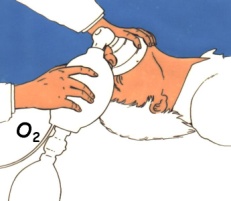 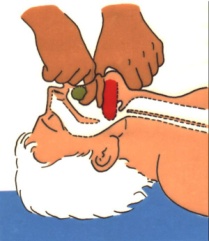 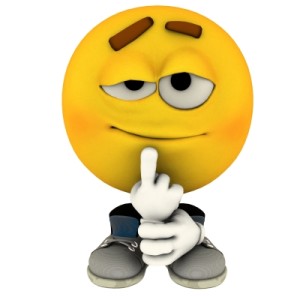 DOMANDE?
6